PRIMJER DOBRE PRAKSE: ŠKOLA DOBRIH DJELA - PRIJATELJSTVO
AUTORICE: TEA BARIČEVIĆ, BARBARA ŽULJEVIĆ
TI, JA I MI GRADIMO PRIJATELJSTVO
PROJEKT: BUDI MI PRIJATELJ U BOLNICI
Naravno svaka medalja ima dvije strane pa tako i naša prezentacija gdje smo uključili učenike iz matične škole u projekt „ Budi mi prijatelj u bolnici”
Anyone can be on your mind at any time, but only a handful can stay in your heart all the time. 
It’s called frendship.
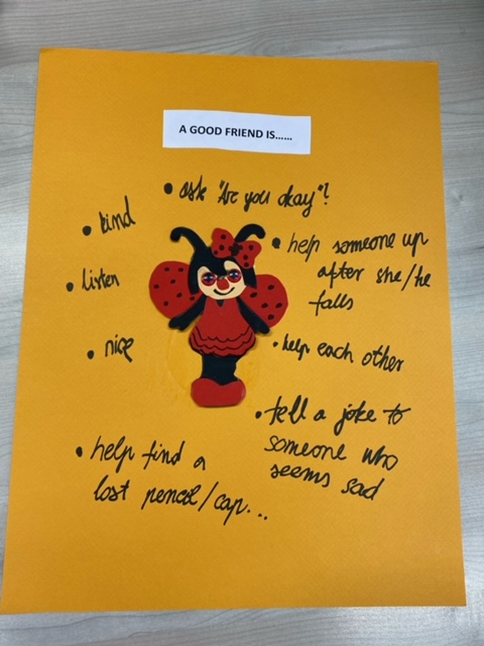 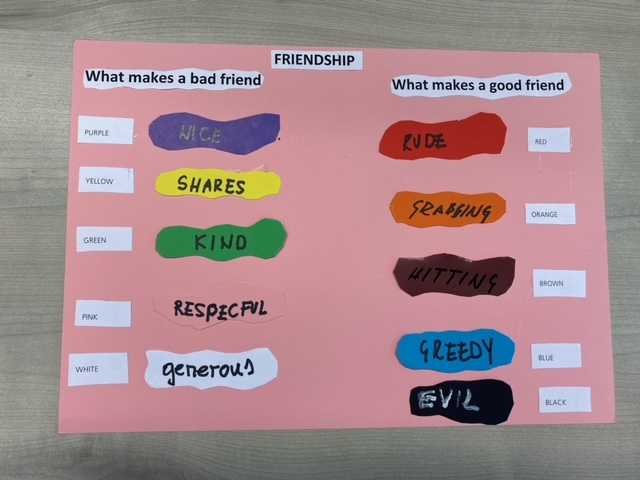 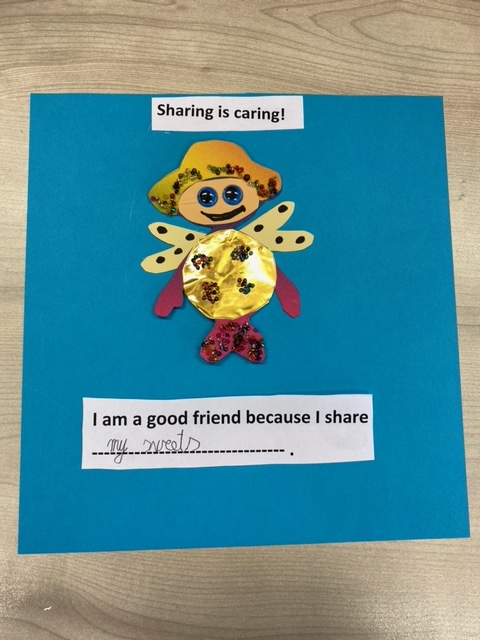 What is the true meaning of friendship?
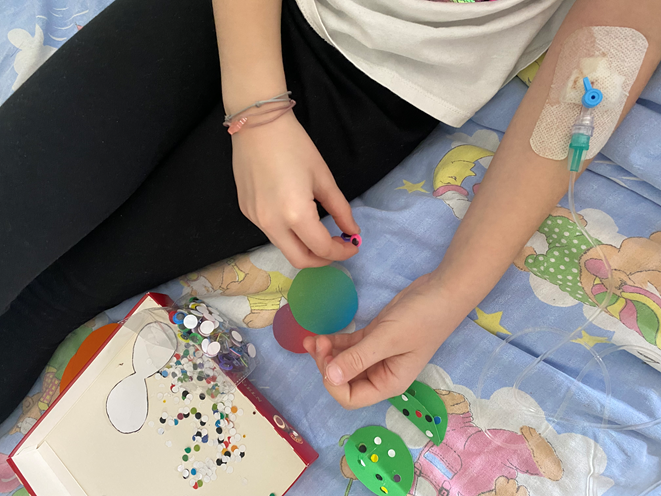 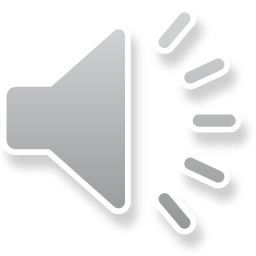 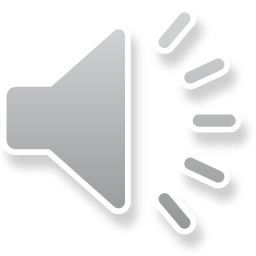 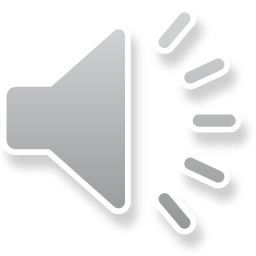 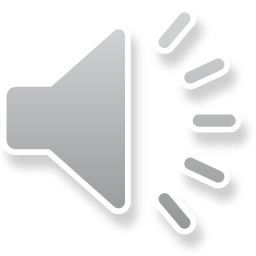 Friends Song
Hvala na pažnji!